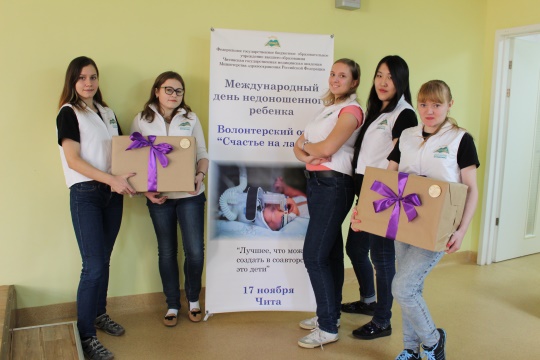 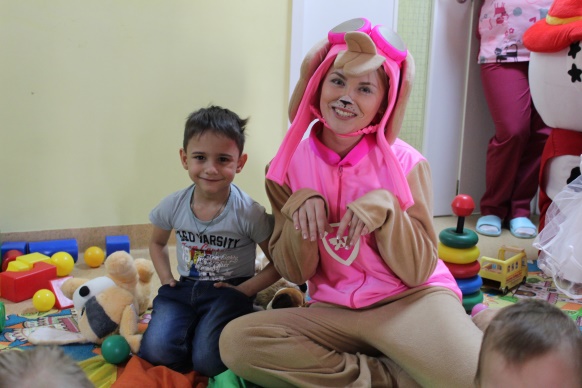 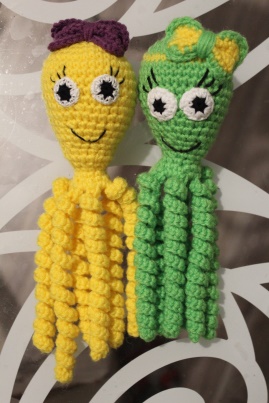 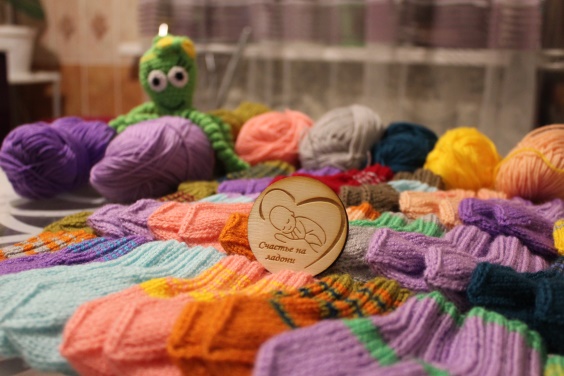 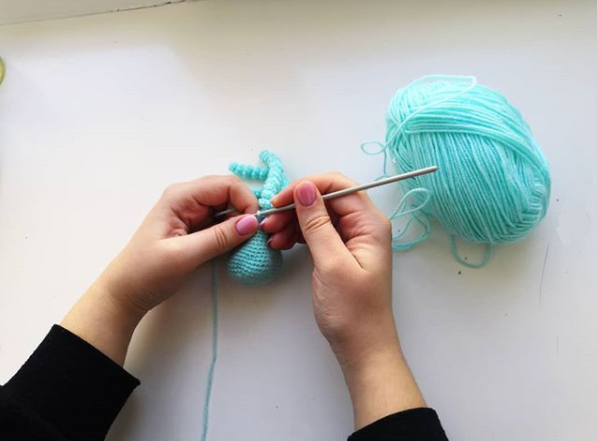 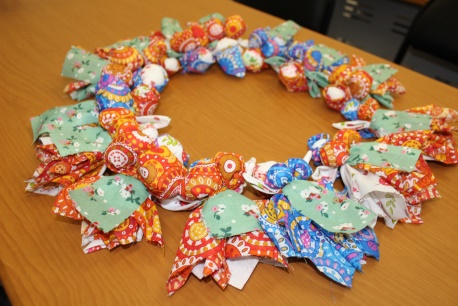 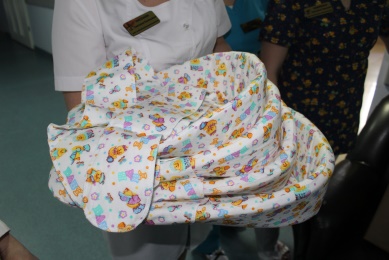 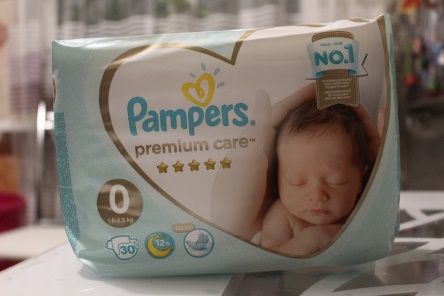 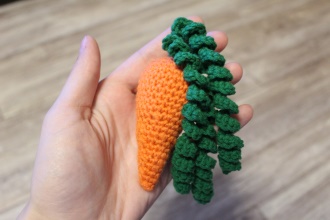 Волонтёрский отряд«Счастье на ладони»
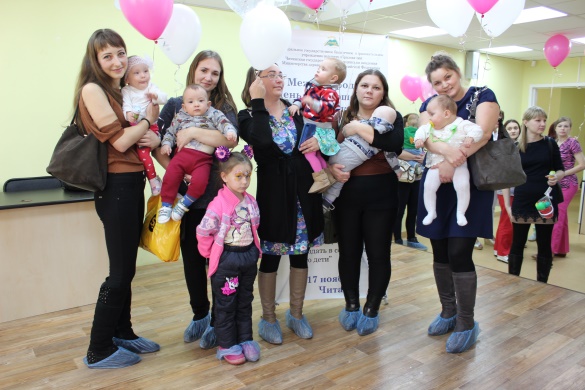 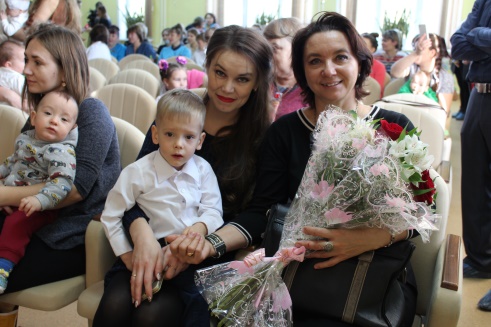 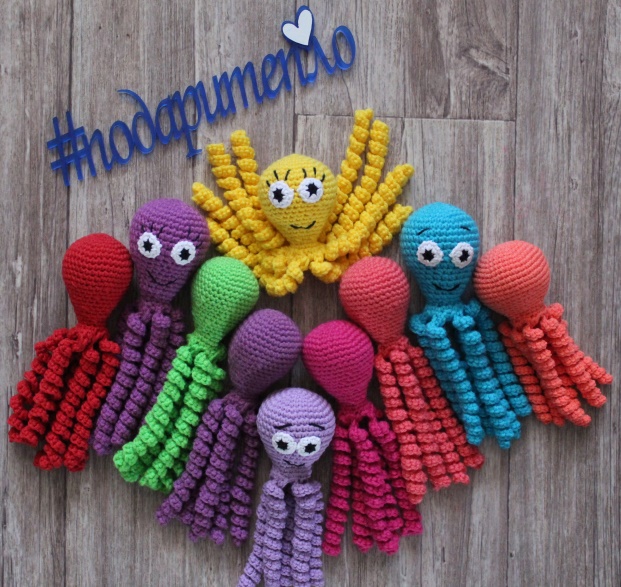 Отчёт за 2018 – 2019 год
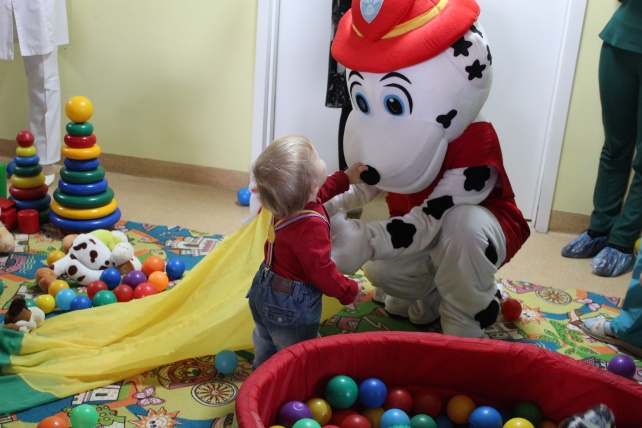 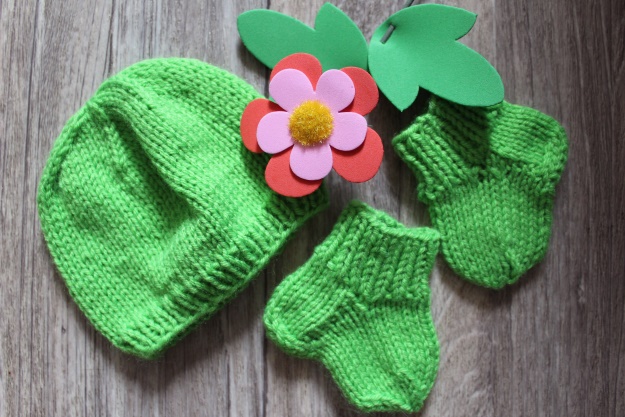 III Региональный съезд волонтерских отрядов медицинских и фармацевтических вузов РФ "Эстафета добрых дел"
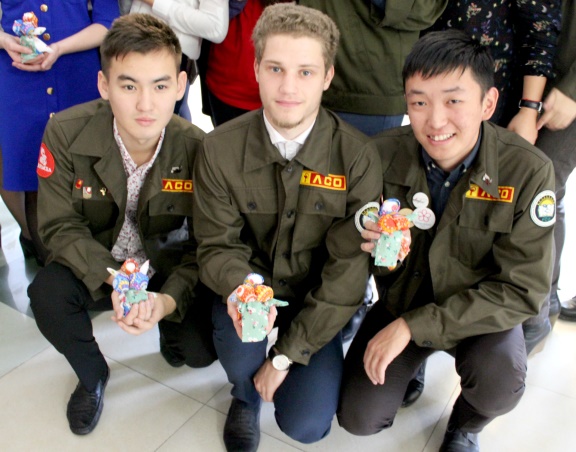 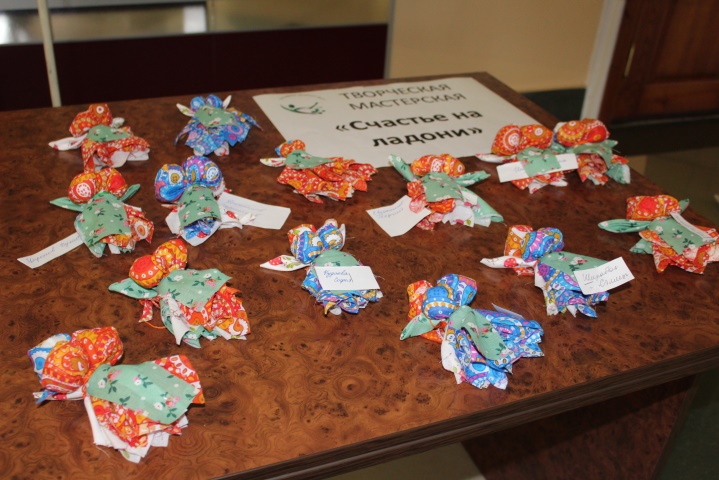 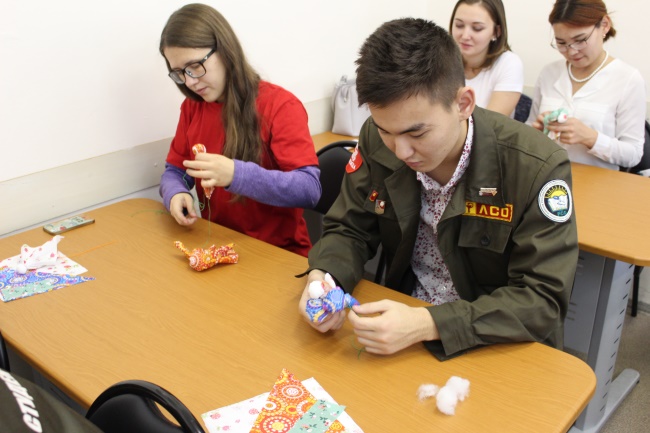 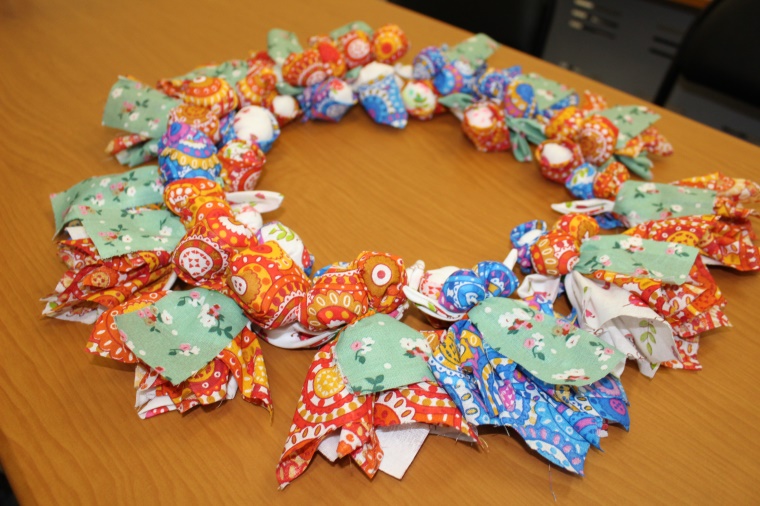 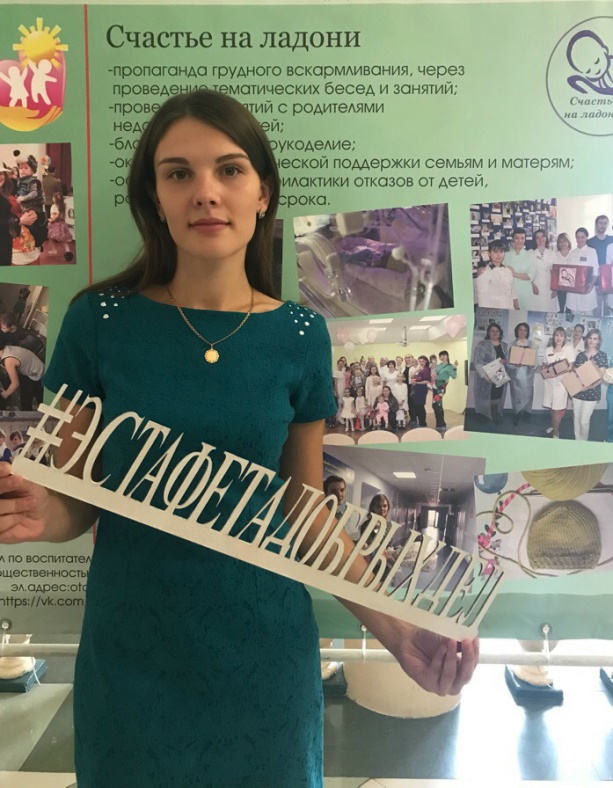 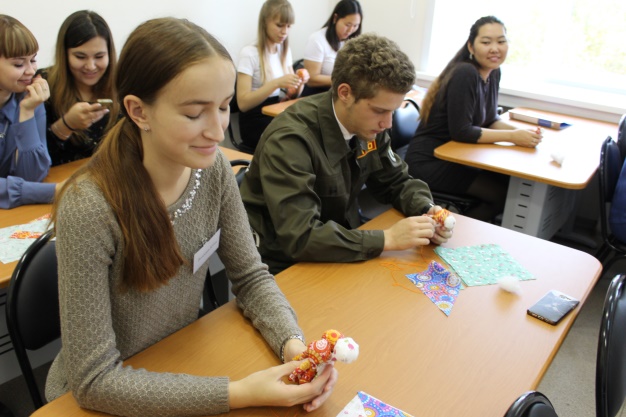 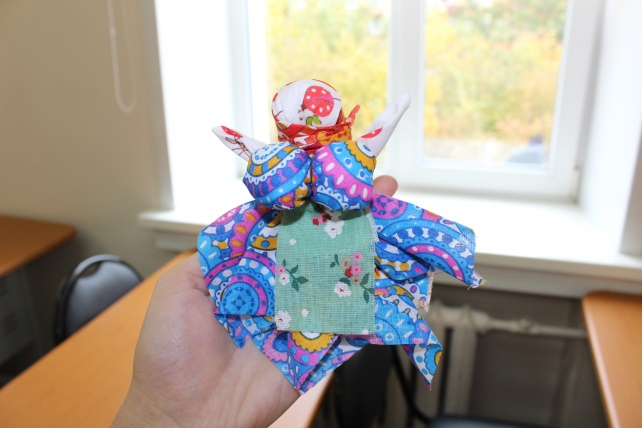 Вепсская кукла – символ «Материнства и детства»
Благотворительные акции
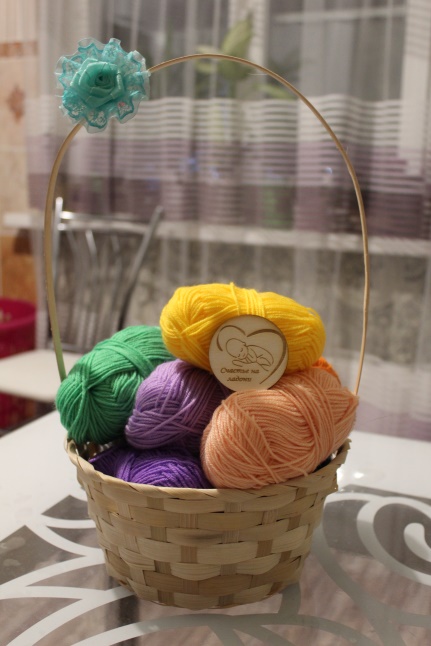 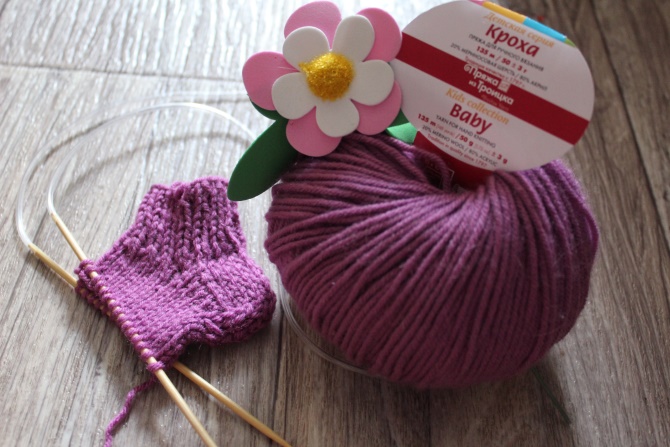 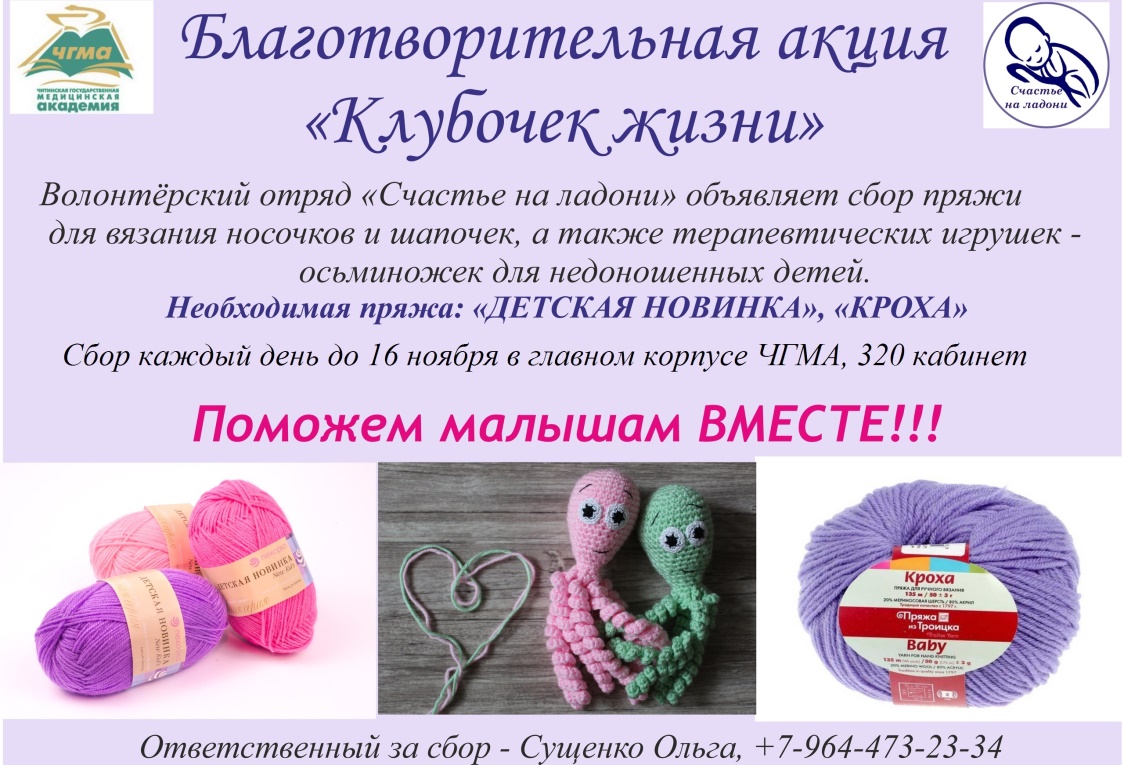 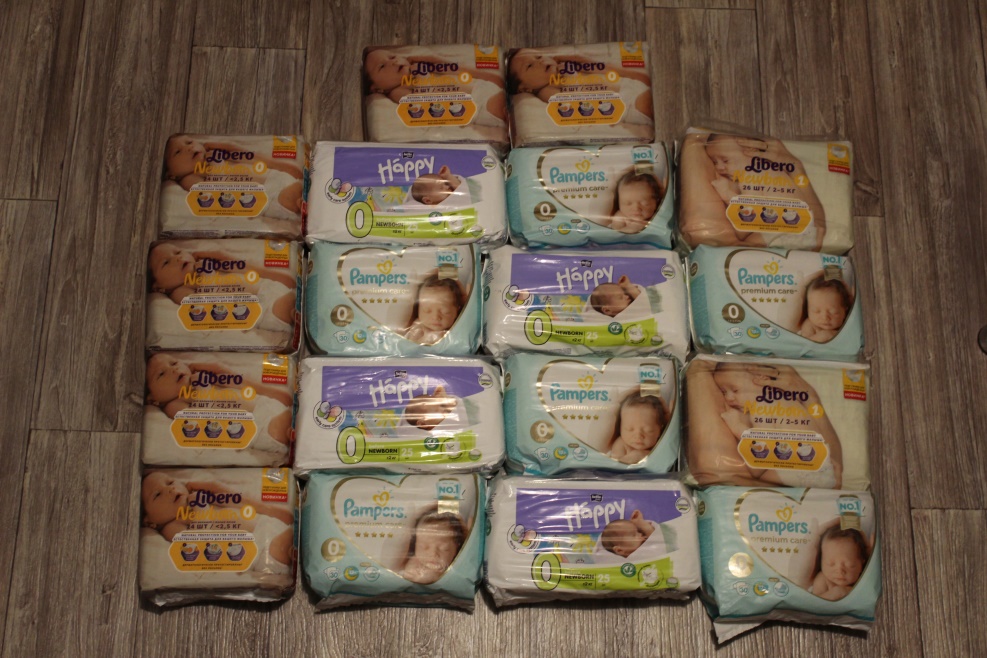 День недоношенного ребенка
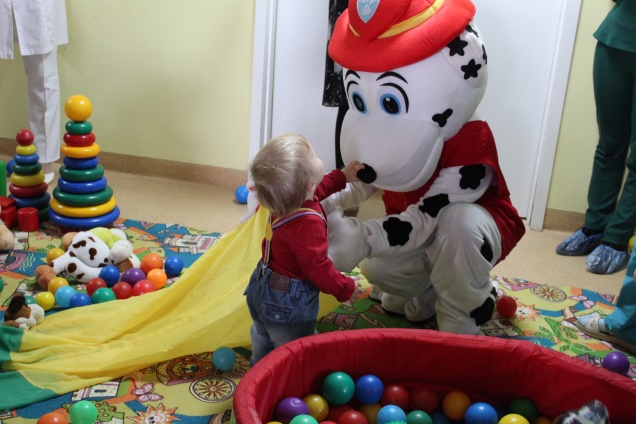 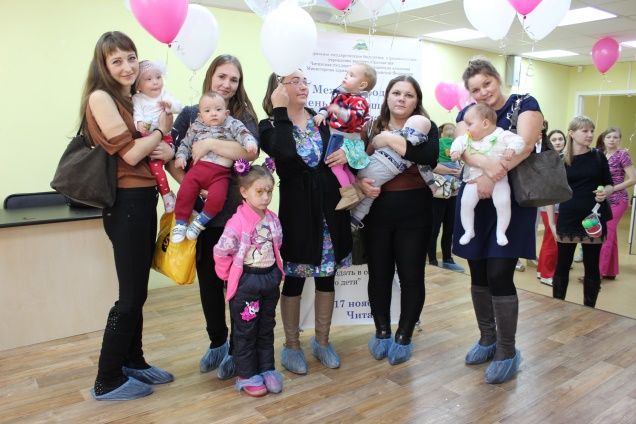 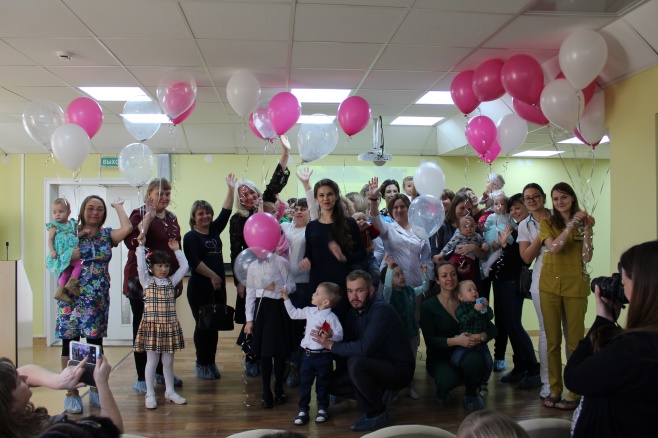 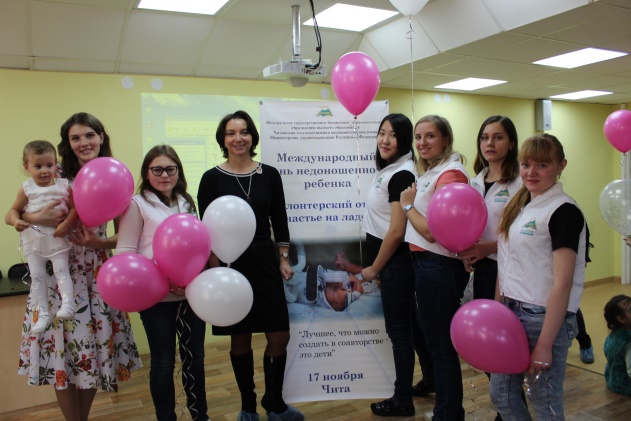 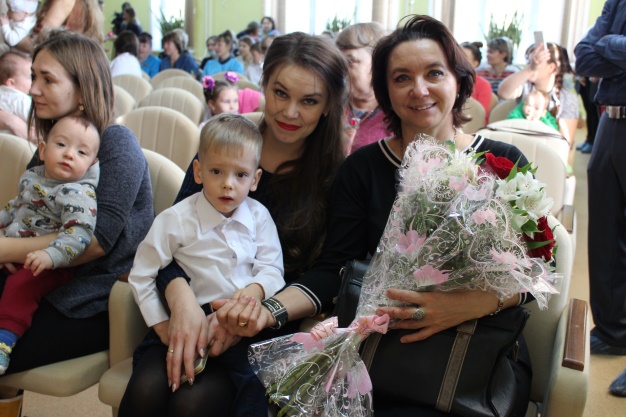 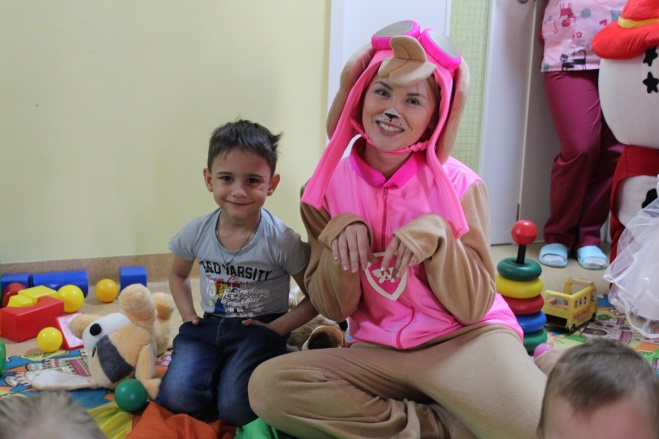 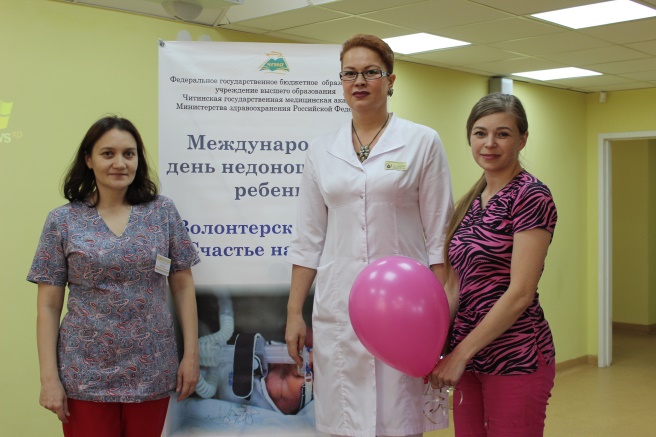 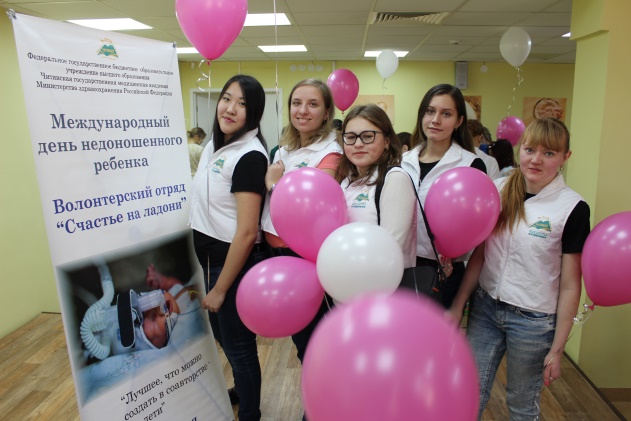 Госпиталь ветеранов
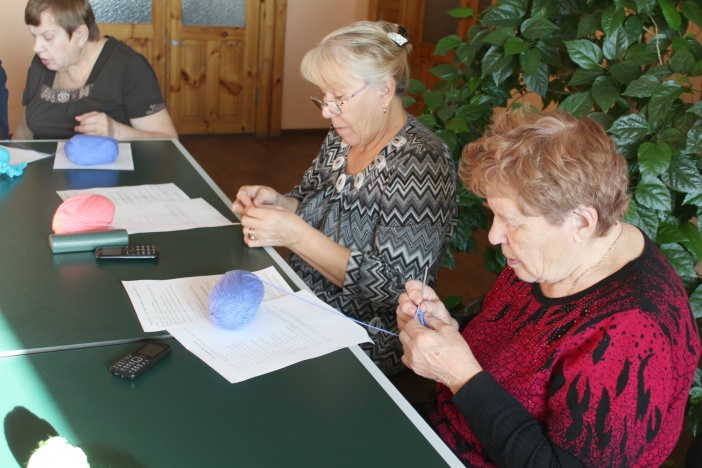 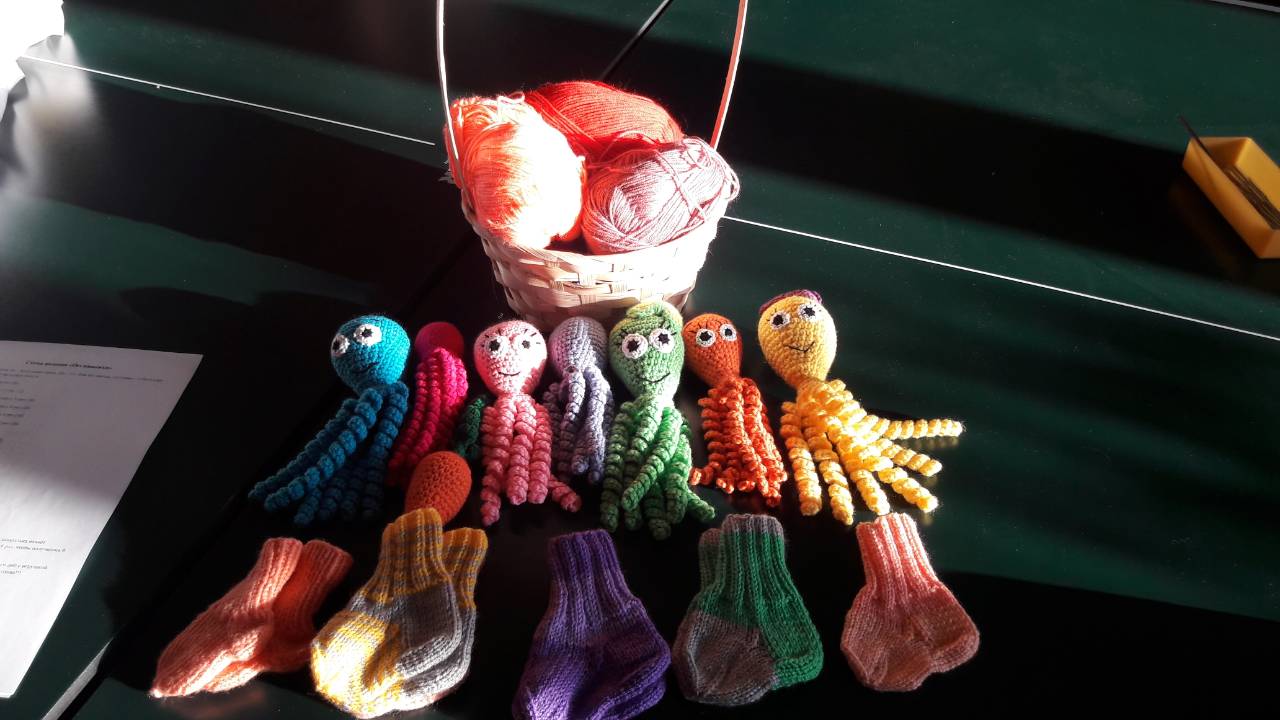 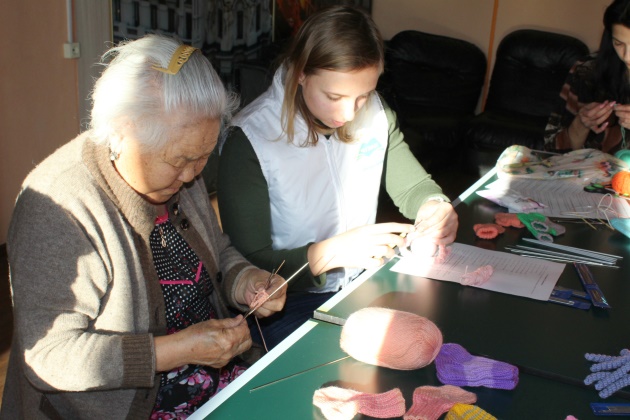 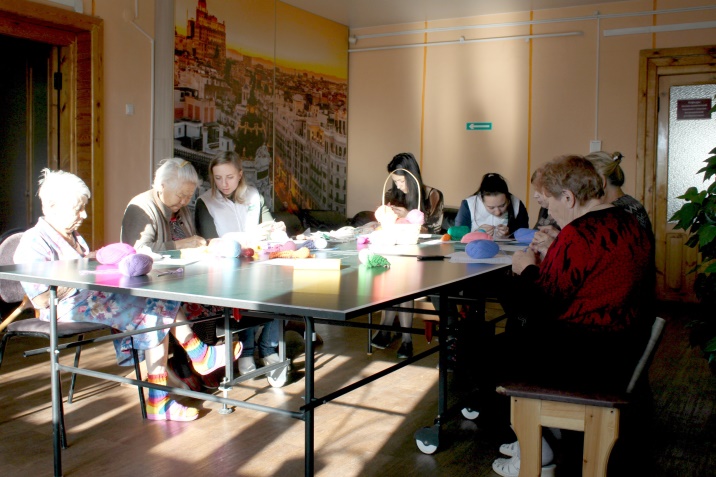 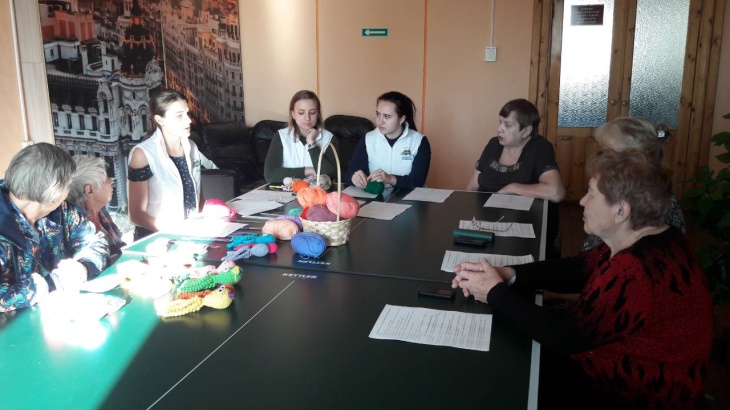 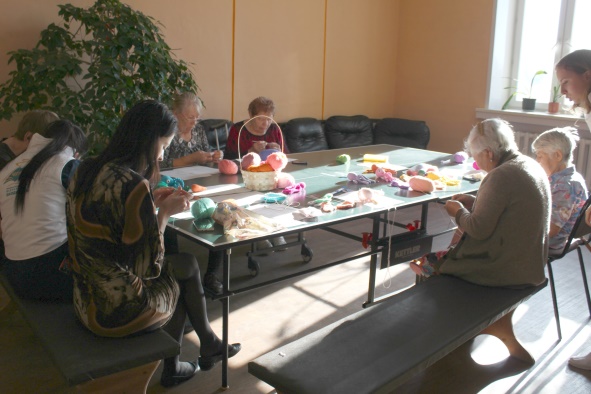 Марафон «Подари тепло»
1 этап: шапочки (11 штук)
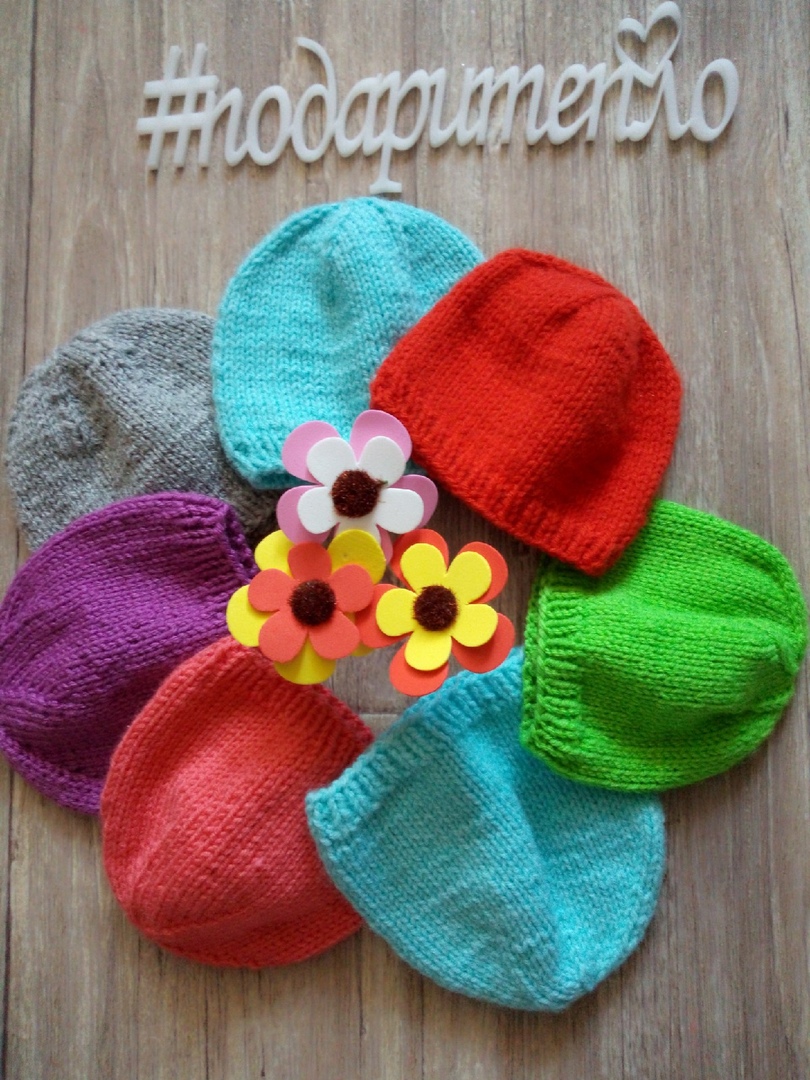 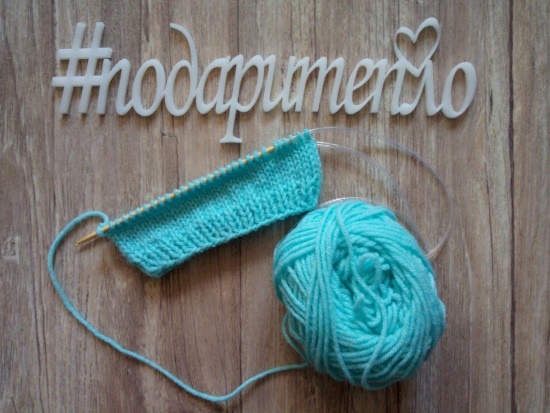 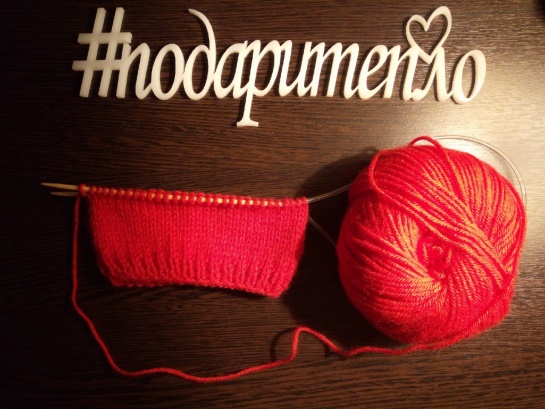 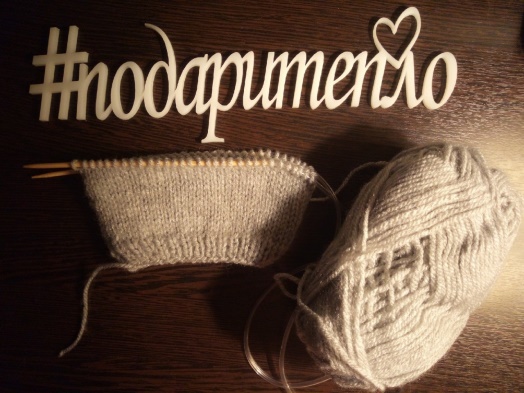 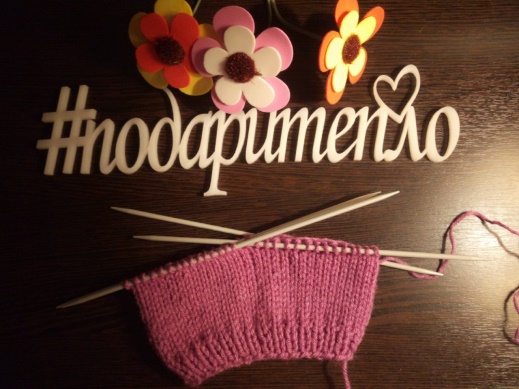 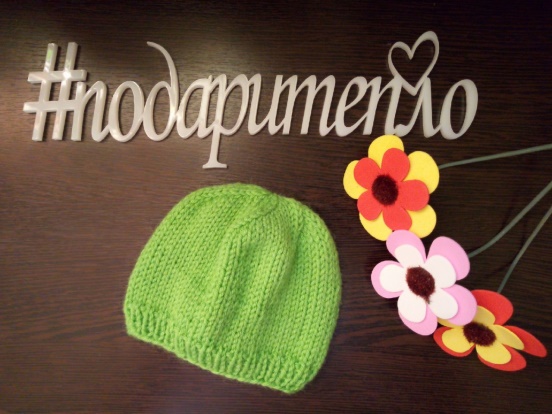 Марафон «Подари тепло»
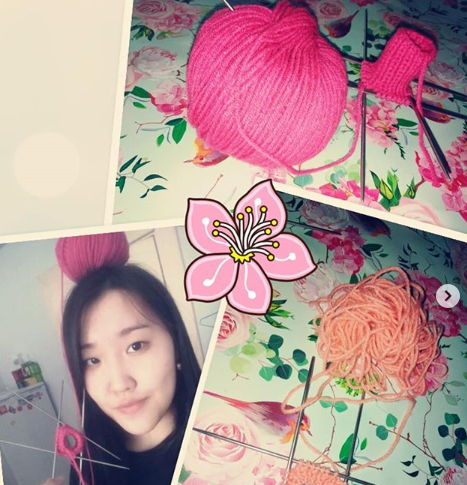 2 этап: носочки (29 пар)
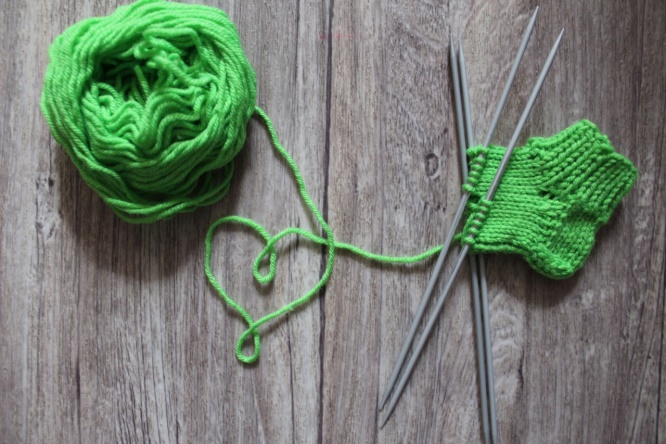 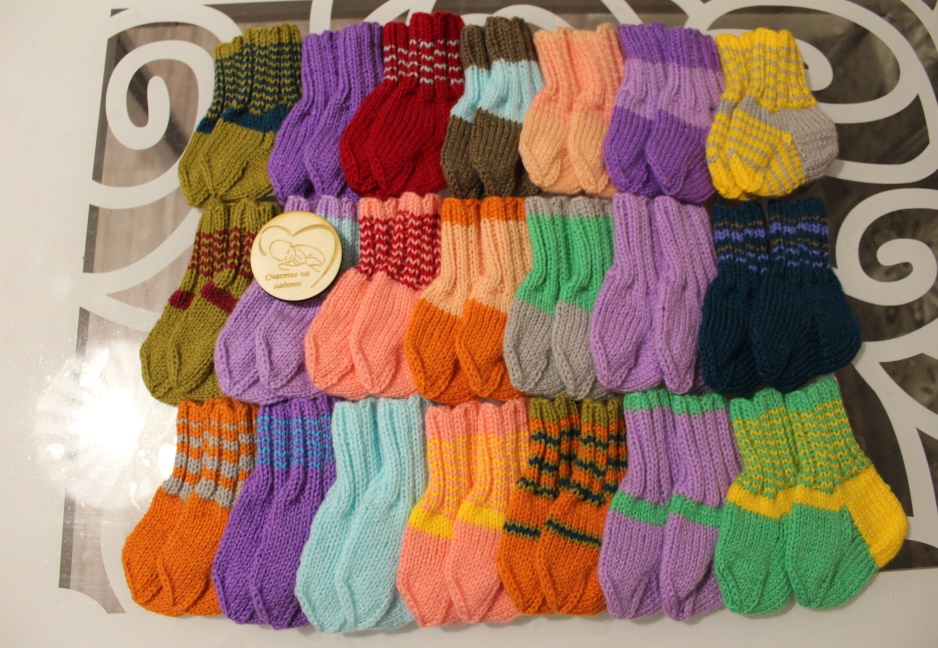 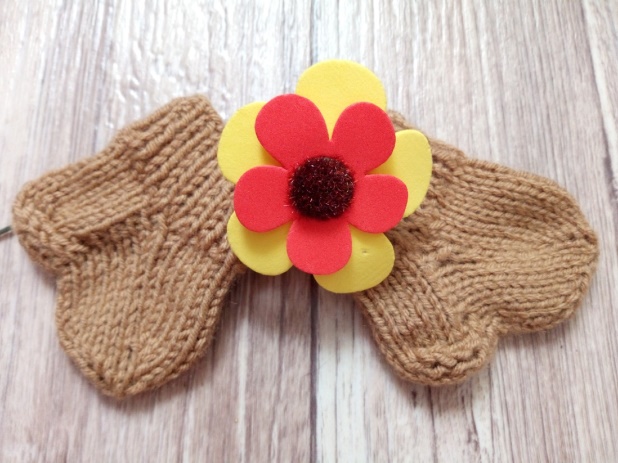 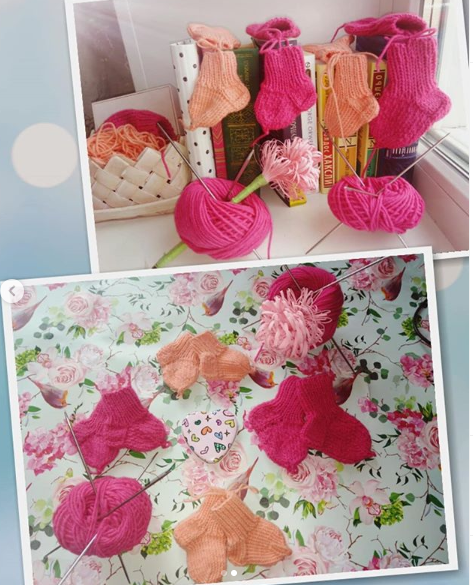 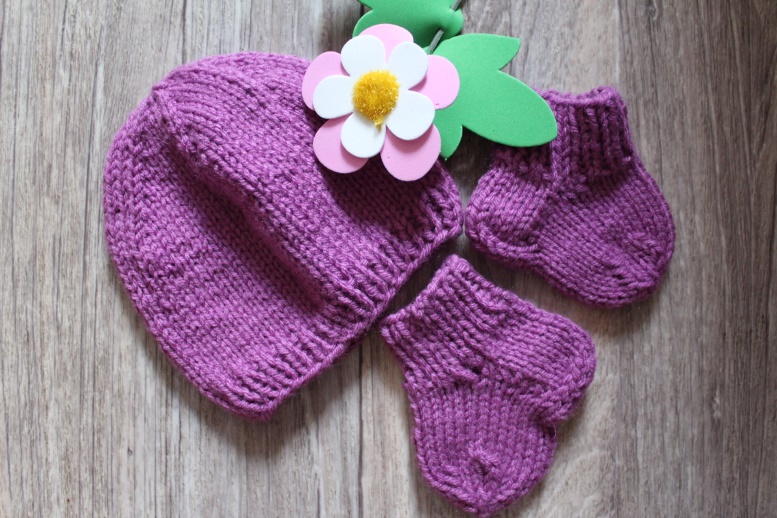 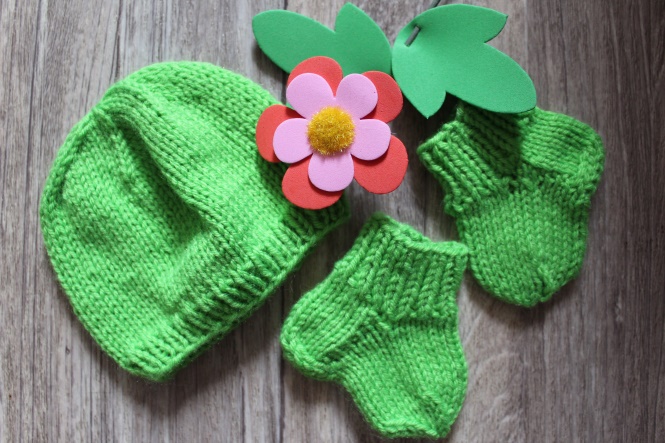 Марафон «Подари тепло»
3 этап: осьминожки (30 штук)
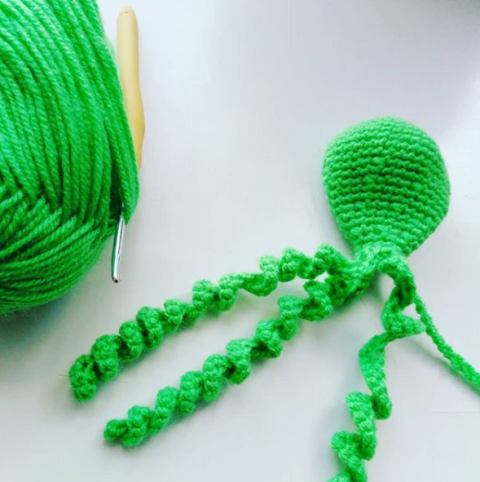 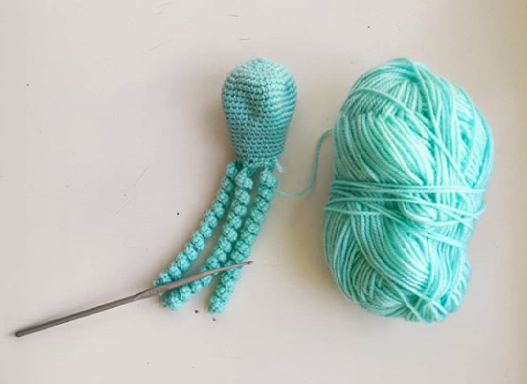 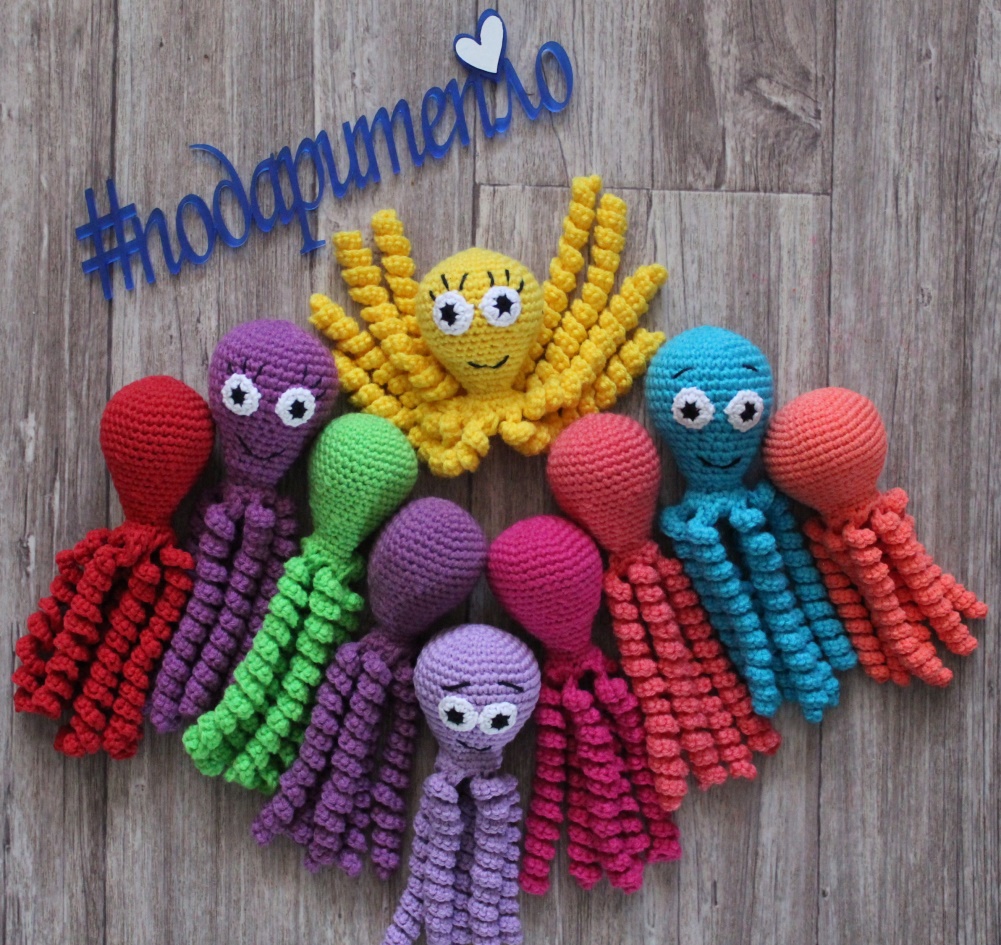 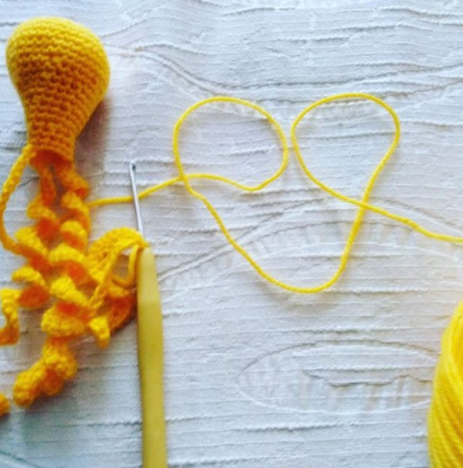 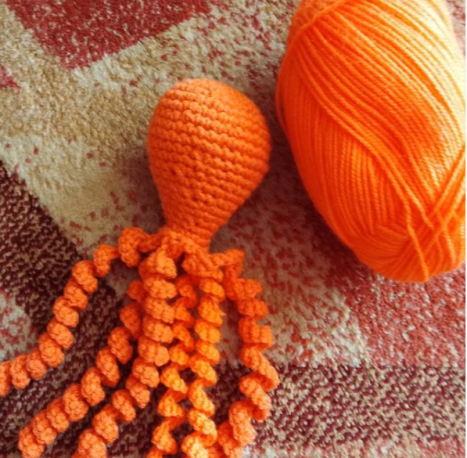 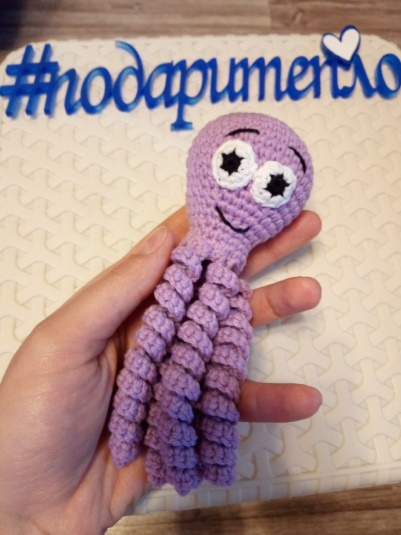 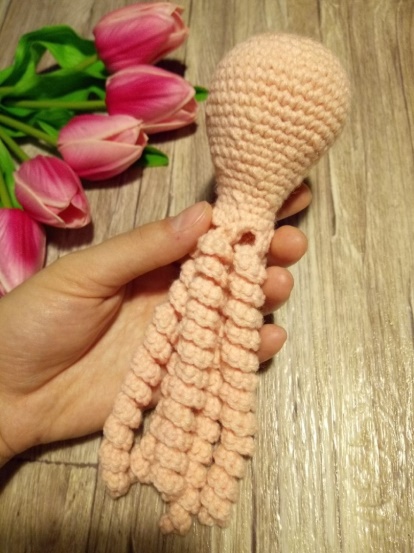 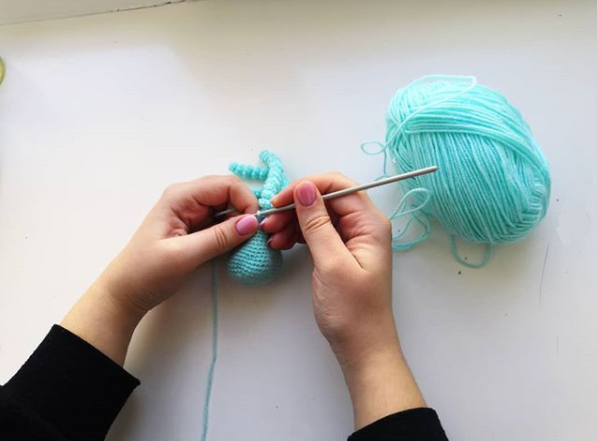 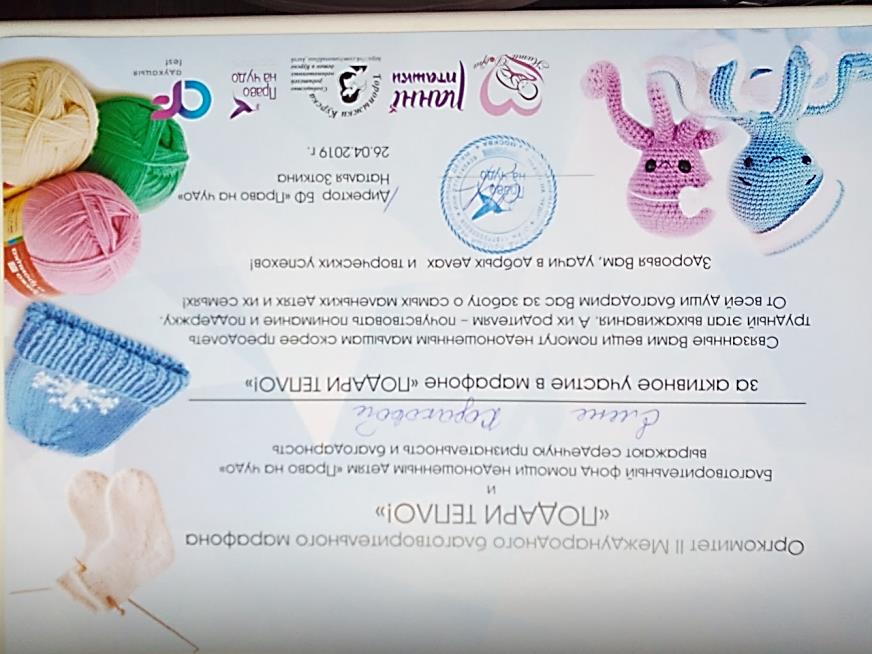 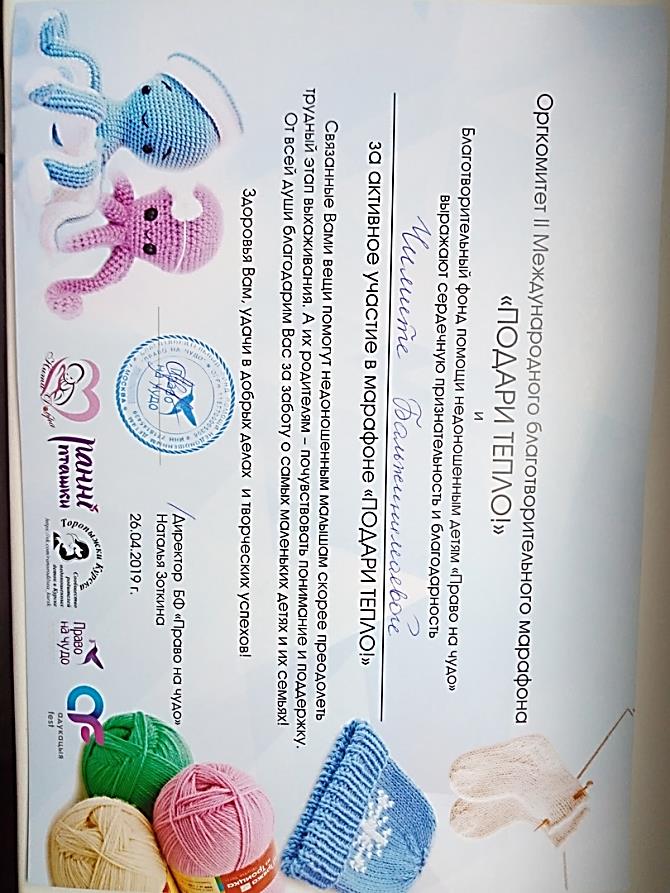 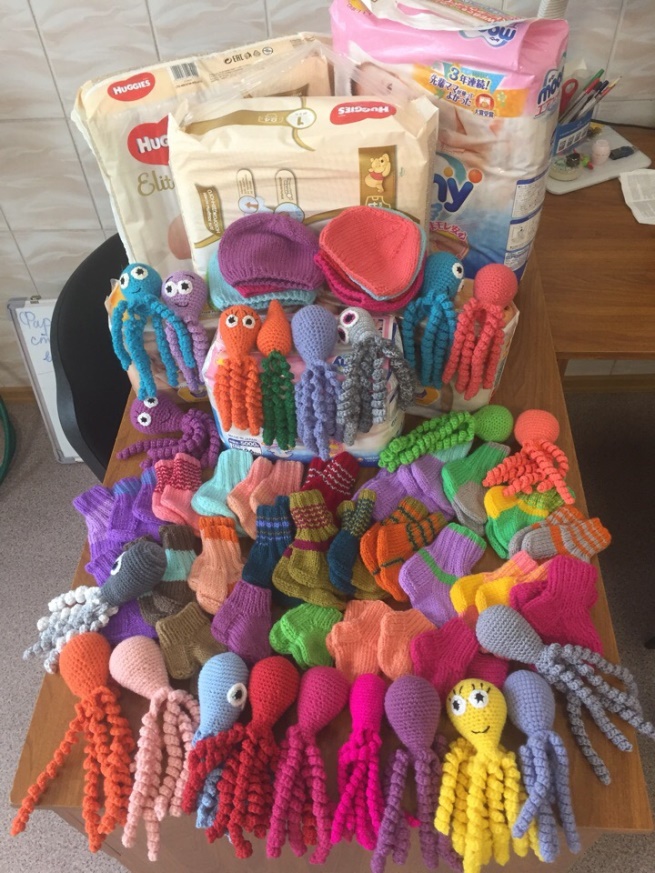 Все изделия переданы в ГУЗ КДКБ в отделение реанимации и ИТ 
новорожденных и недоношенных детей
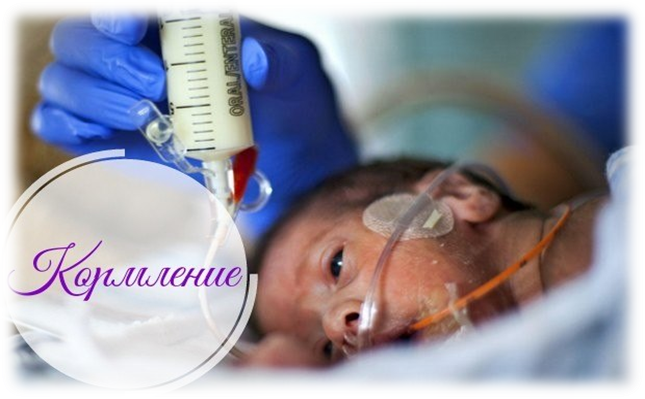 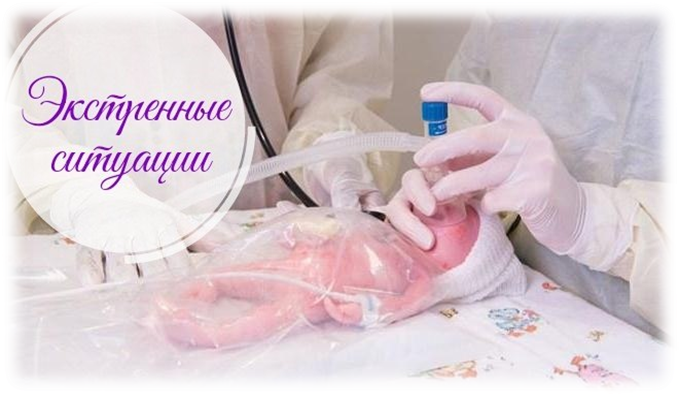 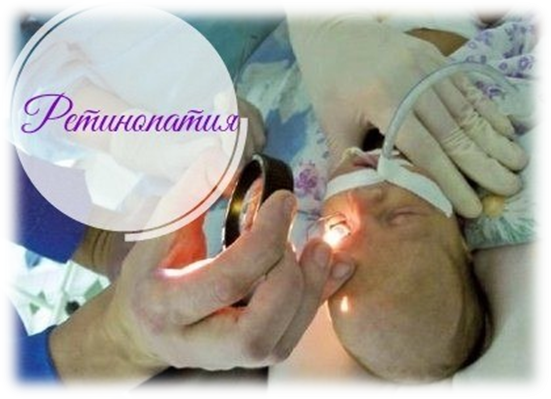 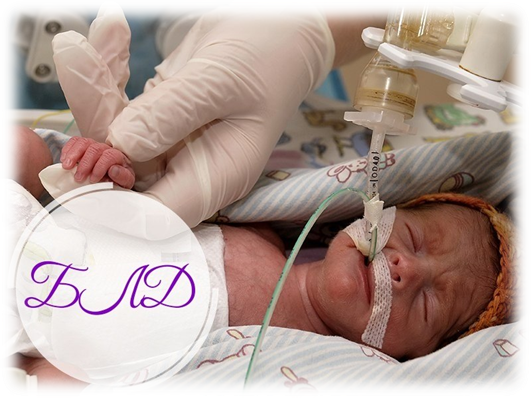 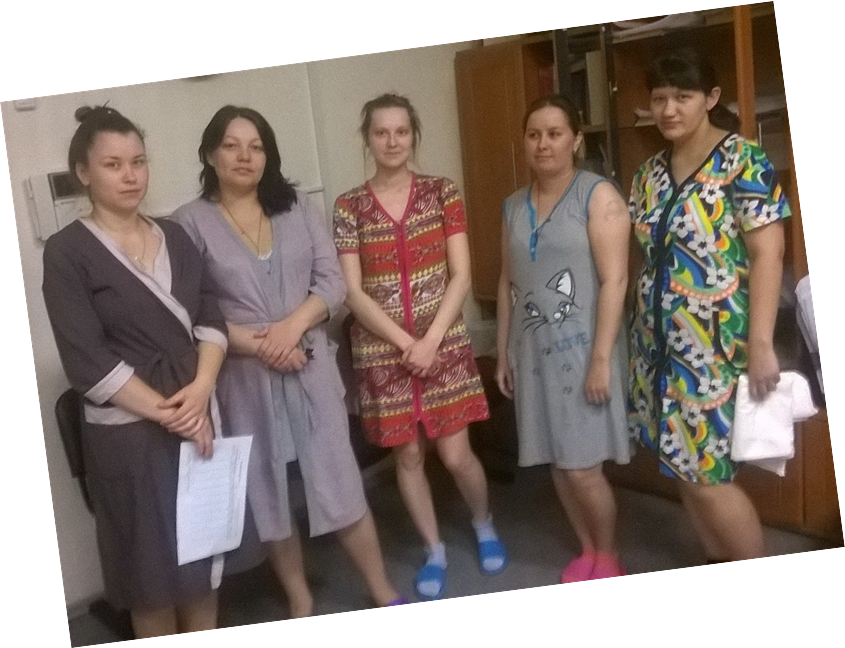 Занятия для родителей недоношенных детей проводятся 2 раза в неделю ежемесячно!